4
4
"In order that people may be happy in their work, these three things are needed:  They must be fit for it, they must not do too much of it, and they must have a sense of success in it".
John Ruskin
CHAPTER OUTLINE
Introduction
Definition of Organization.
Differences Between Formal and Informal Organization.
Importance of Organization.
Principles of Organization.
Process of Organization.
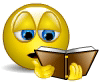 INTRODUCATION 
Organization is an activity which establishes harmonious adjustment among all the factors of production  land, labour, Capital and organization.  In other words, organization is the harmonious adjustment of different factors of production for the purpose of achieving pre-determined objectives. Complete coordination and harmonious adjustment among different factors of production is possible only through efficient organization.
DEFINITION OF ORGANIZATION 
A few definitions by some of the prominent writers on the subject are given below:
Organization as a Group

(1) “Organization is a harmonious adjustment of specialized parts for a accomplishment of some common purpose or purposes.”
L.H. Haney
(2) “An identifiable group of people contributing their efforts towards the attainment of the goals is called organization. ”
Mc. Farland
Organization as Structure

(1) “Organization is to determine the activities to accomplish a job and to arrange the distribution of activities among the people”.
L.F. Urwick

(2) “Organization is the structural relationship between various factors in the enterprise”.
Lanburg and Spriegel

Organization as a Process

(1) “Organization is to determine the activities to accomplish a job and to arrange the distribution of the activities among the people”.
L.F. Urwick
IMPORTANCE OF ORGANIZATION
A sound organization can contribute to the success of an enterprise in many ways.  As a matter of fact, it is the back bone of management as it helps in achieving the following advantages:
1- It Facilitates Efficient Management
Organizing is a very much necessary for the performance of other functions of management like planning, staffing, directing and controlling.
2- If Facilitates Coordination and Communication
Organization is an important means of bringing coordination among the various departments of the enterprise, It creates clear cut relationship between the departments and also provides for the channels of communication for the coordination of the activities of different department.
3- It Facilitates Growth and Diversification
Sound organization helps in keeping the various activities under control and increases the capacity of the enterprise to undertake more activities.
4- It Provides for Optimum Use of Technological Innovations
Sound organization structure is not rigid but it is flexible to give adequate scope for the improvements in technology.
5- It Ensures an Optimum Use of Human Resources
Sound organization matches the jobs with the individuals and vice versa.  It ensures that every individual is placed on the job for which he is best suited.  It helps in giving reasonable emphasis to various activities.
6- It Helps in Giving Reasonable Emphasis to Various Activities 
Organization divides the entire operation of an enterprise into departments and sections and lays down their goals.  This will help in giving attention to various departments according to their contribution.
PRINCIPLES OF ORGANIZATION‎
The important principles of organization are discussed below:

1. Consideration of Objectives
An organization is a mechanism to accomplish certain goals or objectives.

2. Unity of Action
All business organizations are composed of certain functions like production, marketing finance, personnel etc. which must be performed in perfect harmony to achieve the common objectives.

3. Division of Work
There should be proper division of work in the organization so that every person does a single job, as far as possible.
4. Definition of Jobs
Every position in the organization should be clearly defined in relation to other positions in the organization.

5. Scalar Principle
There must be clear lines of authority running from the top to the bottom of the organization.

6. Unity of Command
No one in the organization should report to more than one line supervisor.

7. Balance of Various Factors
There should be proper balance in the structure of the organization in regard to factors having conflicting claims, e.g. between centralization and decentralization.
8. Flexibility
The organization structure should be flexible so that it can be easily and economically adapted to the changes in the nature of business as well as technical innovations.

9. Continuity
The form of organization structure must be able to serve the enterprise to attain its objectives for a long time.

10. Delegation of Authority
Adequate authority should be delegated to the subordinates for carrying out the jobs assigned to them.  Authority delegated should commensurate with responsibility.
11. Management by Exception
The principle requires that organization structure should be designed that managers are required to go through the exceptional matters. All the routine decisions should be taken by the subordinates, where as problems involving unusual matters should be referred to higher levels.
12. Span of Control
Span of control may be defined as the number of employees a manager can directly supervise.
13. Simplicity
An enterprise should be organized in such manner that every employee can follow the laid down procedures and methods without difficulty.
14. Efficiency
The goal of the organization should be attained at minimum cost; it is the real test of efficiency. The organization should provide job satisfaction to the workers so that they become more efficient.
Fig.8.1: Scalar Chain of Command
CHAIN OF COMMAND
Managing Director
General Manager
Production Manager
SCALAR CHAIN OF COMMAND
Production Superintendent
Foreman
Formal and Informal Organization

Formal organization refers to the structure of well-defined jobs, each bearing a definite measure of authority, responsibility and accountability.



Informal organization refers to the relationship between people in the organization based on personal attitudes, emotions, prejudices, likes, dislikes, etc.